Lecture 11: Caches (cont'd)
CS 105		       			       Spring 2025
Review: Direct-mapped Cache
log(block size) bits
log(# lines) bits
the rest of the bits
valid bit
tag
data block
Address of data:
tag
index
offset
find line
0
v
tag
0
1
2
3
4
5
6
7
identifies byte in line
1
v
tag
0
1
2
3
4
5
6
7
Checking the cache (i.e., "bookshelf"):
index tells you which line to check
Is that line valid?
If no, cache miss
Does the tag match?
If no, cache miss
If valid and tag matches, cache hit!
Read from datablock at offset
2
v
tag
0
1
2
3
4
5
6
7
n-1
v
tag
0
1
2
3
4
5
6
7
[Speaker Notes: Note: low-order bits are always zero if we assume 4-byte words (since we'll always be looking up the address of a word), but we'll just think about those bits as part of the offset]
Review: Handling Cache Miss
0x74
Address of data:
0111 0100
011
10
100
When a cache miss occurs update cache line at that index:
Replace data block with bytes from memory
Copies all bytes with same tag + index
Update tag
Set valid bit to 1 (if not already)
3 bit tag
2 bit index
3 bit offset
0x79
 0x78
 0x77
 0x76
 0x75
 0x74
23
B7
64
15
Line 0
E0
1
110
0F
12
AB
34
FF
FF
EA
68
AB
0x73
 0x72
 0x71
 0x70
 0x6F
 0x6E
1A
Line 1
1
001
00
00
00
00
00
40
06
1D
47
33
Line 2
1
101
0D
00
00
00
2F
00
00
00
1
011
2F
33
47
1A
AB
E0
15
64
2F
0A
Line 3
0
001
00
11
22
33
44
55
66
77
00
Review: Direct-mapped Cache Example
Cache
Memory
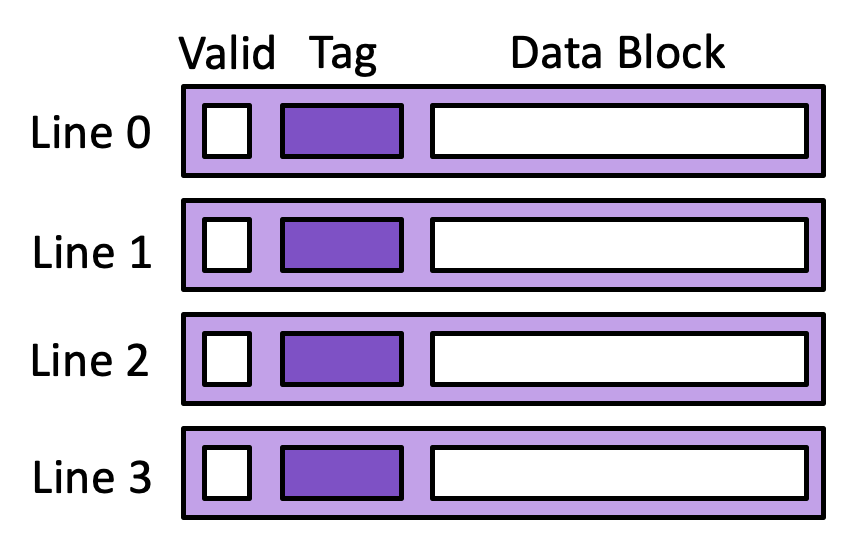 0x60
0x64
0x68
0x6c
0x70
0x74
0x78
0x7c
0x80
0x84
22
18
20
21
17
19
14
16
13
15
Assume 8 byte data blocks (fit 2 ints)
Miss
13
00
000
011=0x3
13 14
1
3
49 50
0
8
51 52
0
a
53 54
0
1
Hit
14
00
100
011=0x3
13 14
1
3
49 50
0
8
51 52
0
a
53 54
0
1
Miss
21
00
000
100=0x4
21 22
1
4
49 50
0
8
51 52
0
a
53 54
0
1
Miss
14
Time
00
100
011=0x3
13 14
1
3
49 50
0
8
51 52
0
a
53 54
0
1
Hit
14
00
100
011=0x3
13 14
1
3
49 50
0
8
51 52
0
a
53 54
0
1
Hit
13
00
000
011=0x3
13 14
1
3
49 50
0
8
51 52
0
a
53 54
0
1
Miss
21
00
000
100=0x4
21 22
1
4
49 50
0
8
51 52
0
a
53 54
0
1
How well does this take advantage of spatial locality?
How well does this take advantage of temporal locality?
[Speaker Notes: Same setup, except now assume 8 byte data blocks, 2 cache lines]
2-way Set Associative Cache
log(block size) bits
log(# sets) bits
the rest of the bits
E = 2: Two lines per set
Assume: cache block size 8 bytes
Address of data:
tag
index
offset
Set 0
v
tag
0
1
2
3
4
5
6
7
v
tag
0
1
2
3
4
5
6
7
Set 1
v
tag
0
1
2
3
4
5
6
7
v
tag
0
1
2
3
4
5
6
7
Set 2
v
tag
0
1
2
3
4
5
6
7
v
tag
0
1
2
3
4
5
6
7
Set n-1
v
tag
0
1
2
3
4
5
6
7
v
tag
0
1
2
3
4
5
6
7
Review: Direct-mapped Cache Example
Cache
Memory
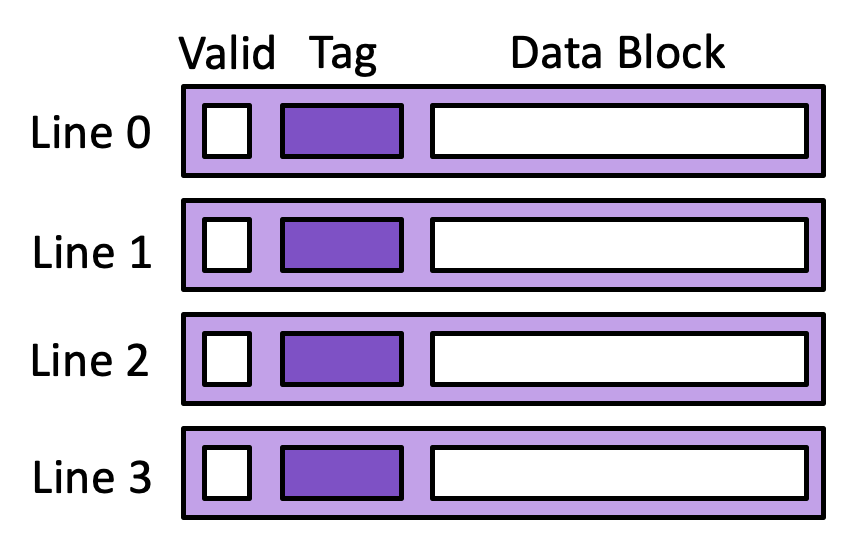 0x60
0x64
0x68
0x6c
0x70
0x74
0x78
0x7c
0x80
0x84
22
18
20
21
17
19
14
16
13
15
Assume 8 byte data blocks (fit 2 ints)
Miss
13
00
000
011=0x3
13 14
1
3
49 50
0
8
51 52
0
a
53 54
0
1
Hit
14
00
100
011=0x3
13 14
1
3
49 50
0
8
51 52
0
a
53 54
0
1
Miss
21
00
000
100=0x4
21 22
1
4
49 50
0
8
51 52
0
a
53 54
0
1
Miss
14
Time
00
100
011=0x3
13 14
1
3
49 50
0
8
51 52
0
a
53 54
0
1
Hit
14
00
100
011=0x3
13 14
1
3
49 50
0
8
51 52
0
a
53 54
0
1
Hit
13
00
000
011=0x3
13 14
1
3
49 50
0
8
51 52
0
a
53 54
0
1
Miss
21
00
000
100=0x4
21 22
1
4
49 50
0
8
51 52
0
a
53 54
0
1
How well does this take advantage of spatial locality?
How well does this take advantage of temporal locality?
[Speaker Notes: Same setup, except now assume 8 byte data blocks, 2 cache lines]
Exercise: 2-way Set Associative Cache
Cache
Memory
Set 0
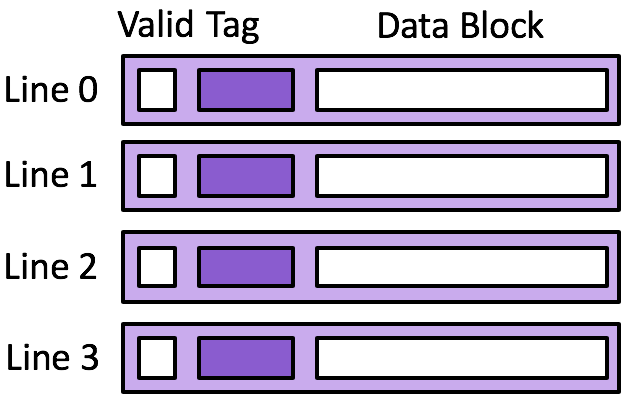 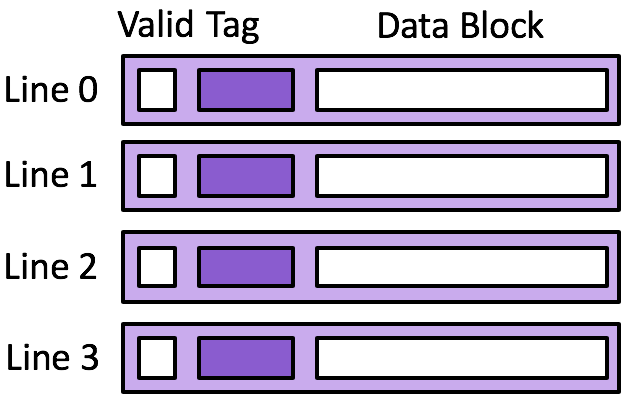 0x60
0x64
0x68
0x6c
0x70
0x74
0x78
0x7c
0x80
0x84
22
Set 1
18
20
21
17
19
14
16
13
15
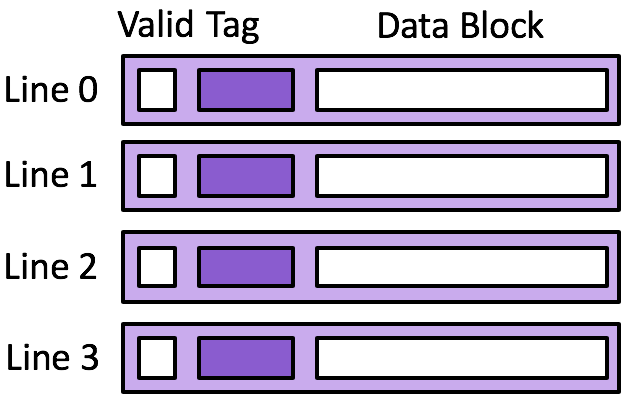 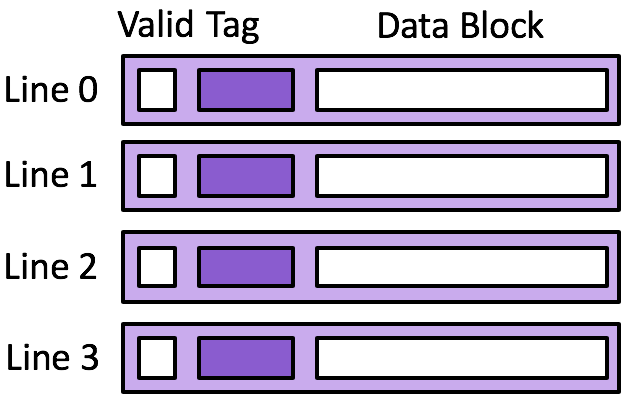 Assume 8 byte data blocks (fit 2 ints)
Miss
13
0
000
0110=0x6
13 14
1
6
47 48
47 48
47 48
0
1
0
1
0
0
Hit
14
0
100
0110=0x6
13 14
1
6
47 48
47 48
47 48
0
1
0
1
0
0
Miss
21
0
000
1000=0x8
13 14
1
6
21 22
47 48
47 48
1
8
0
1
0
0
Time
Hit
14
0
100
0110=0x6
13 14
1
6
21 22
47 48
47 48
1
8
0
1
0
0
Hit
14
0
100
0110=0x6
13 14
1
6
21 22
47 48
47 48
1
8
0
1
0
0
Hit
13
0
000
0110=0x6
13 14
1
6
21 22
47 48
47 48
1
8
0
1
0
0
Hit
0
000
1000=0x8
21
13 14
1
6
21 22
47 48
47 48
1
8
0
1
0
0
0111=0x7
0
000
Miss
[Speaker Notes: Same setup, except now assume 8 byte data blocks, 2 cache lines]
Eviction from the Cache
On a cache miss, a new block is loaded into the cache

Direct-mapped cache: A valid block at the same location must be evicted—no choice

Associative cache: If all blocks in the set are valid, one must be evicted
Random policy
FIFO
LIFO
Least-recently used; requires extra data in each set
Most-recently used; requires extra data in each set
Most-frequently used; requires extra data in each set
Least-recently used; requires extra data in each set
Exercise: 2-way Set Associative Cache
Cache
Memory
Set 0
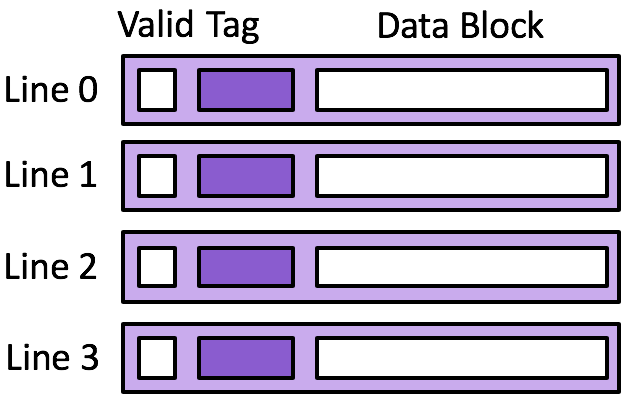 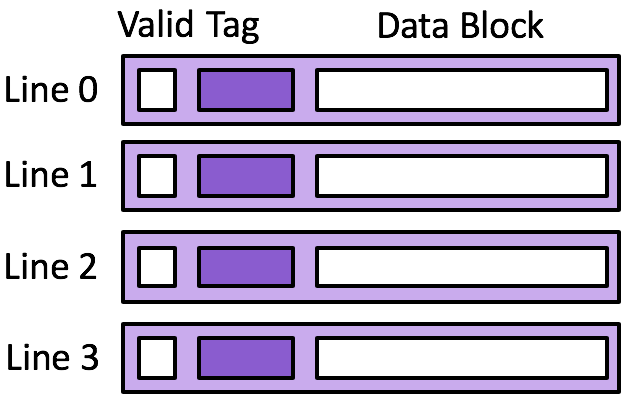 0x60
0x64
0x68
0x6c
0x70
0x74
0x78
0x7c
0x80
0x84
22
Set 1
18
20
21
17
19
14
16
13
15
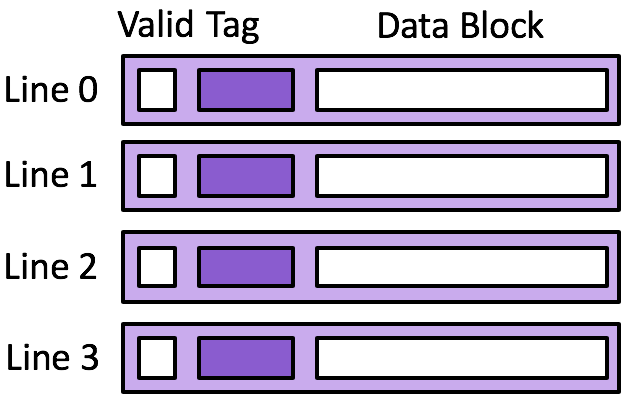 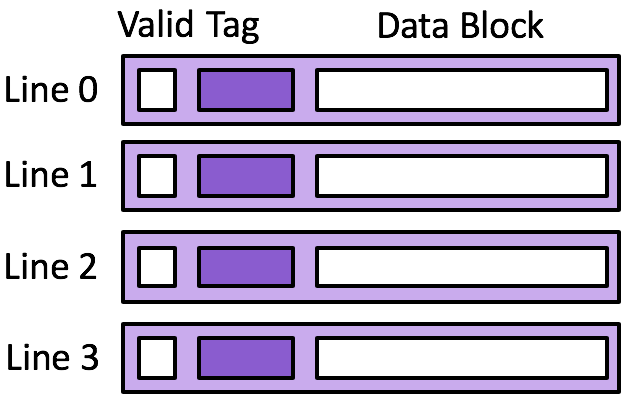 Assume 8 byte data blocks (fit 2 ints)
Miss
13
0
000
0110=0x6
13 14
1
6
47 48
47 48
47 48
0
1
0
1
0
0
Hit
14
0
100
0110=0x6
13 14
1
6
47 48
47 48
47 48
0
1
0
1
0
0
Miss
21
0
000
1000=0x8
13 14
1
6
21 22
47 48
47 48
1
8
0
1
0
0
Time
Hit
14
0
100
0110=0x6
13 14
1
6
21 22
47 48
47 48
1
8
0
1
0
0
Hit
14
0
100
0110=0x6
13 14
1
6
21 22
47 48
47 48
1
8
0
1
0
0
Hit
13
0
000
0110=0x6
13 14
1
6
21 22
47 48
47 48
1
8
0
1
0
0
Hit
0
000
1000=0x8
21
13 14
1
6
21 22
47 48
47 48
1
8
0
1
0
0
0111=0x7
0
000
Miss
17 18
1
7
21 22
47 48
47 48
1
8
0
1
0
0
[Speaker Notes: Same setup, except now assume 8 byte data blocks, 2 cache lines]
Caching and Writes
What to do on a write-hit?
Write-through: write immediately to memory
Write-back: defer write to memory until replacement of line
Need a dirty bit (line different from memory or not)
What to do on a write-miss?
Write-allocate: load into cache, update line in cache
Good if more writes to the location follow
No-write-allocate: writes straight to memory, does not load into cache
Typical
Write-through + No-write-allocate
Write-back + Write-allocate
Exercise: Write-through + No-write-allocate
Memory 
0x24
0x20
0x1c
0x18
0x14
0x10
Cache
22
9
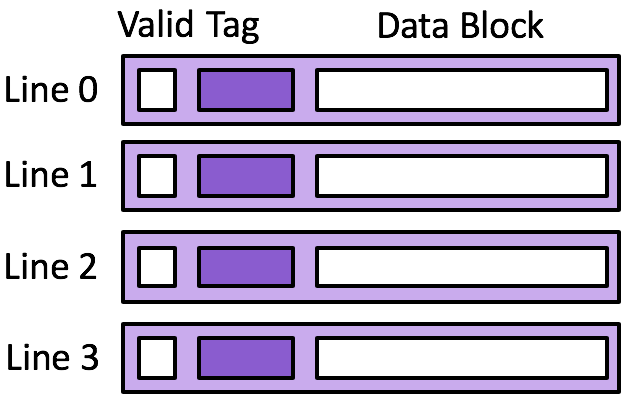 21
20
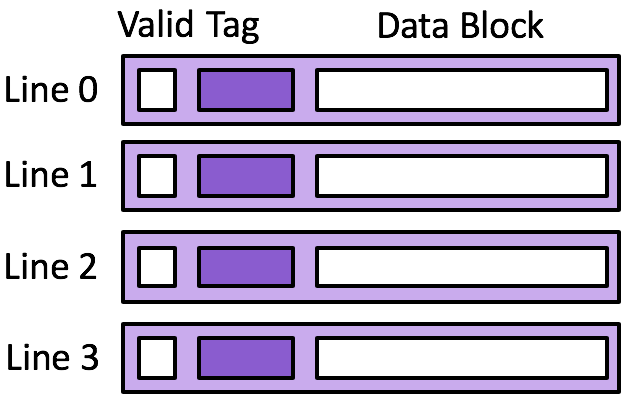 19
18
17
8
Assume 4 byte data blocks
00
00
m
0001
1
17
N
1
h
00
00
0001
1
8
Y
1
m
01
00
0010
Y
m
01
00
0010
9
2
1
N
m
00
00
0010
2
N
21
1
Exercise: Write-back + Write-allocate
Cache
Memory
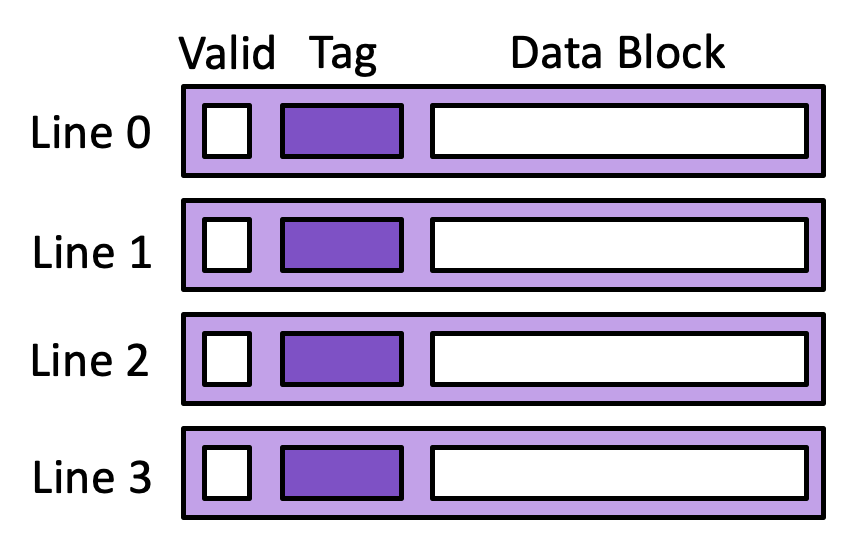 0x60
0x64
0x68
0x6c
0x70
0x74
0x78
0x7c
0x80
0x84
0x60
0x64
0x68
0x6c
0x70
0x74
0x78
0x7c
0x80
0x84
22
22
18
20
21
18
20
21
17
19
14
16
17
19
14
16
13
9
15
13
15
13
Assume 8 byte data blocks (fit 2 ints)
10
100
18
m
011
47 48
0
0
49 50
0
8
17 18
N
1
3
53 54
0
1
h
10
000
011
D
47 48
0
0
49 50
0
8
8  18
1
3
53 54
N
0
1
m
00
100
011
D
D
N
13  9
1
3
49 50
0
8
8  18
1
3
53 54
0
1
9
h
00
100
011
D
D
13  9
1
3
49 50
N
0
8
8  18
1
3
53 54
0
1
21
m
00
000
100
D
Y
21 22
1
4
49 50
0
8
8  18
1
3
53 54
0
1
Caching Organization Summarized
A cache consists of lines

A line contains
A block of bytes, the data values from memory
A tag, indicating where in memory the values are from
A valid bit, indicating if the data are valid

Lines are organized into sets
Direct-mapped cache: one line per set
k-way associative cache: k lines per set
Fully associative cache: all lines in one set

Caches handle both reads and writes
write-through: write to both cache and memory
write-back:  write only to cache, write to memory on evict,
write-allocate: alloc on any miss
no-write allocate: alloc only on read miss
Memory Hierarchy
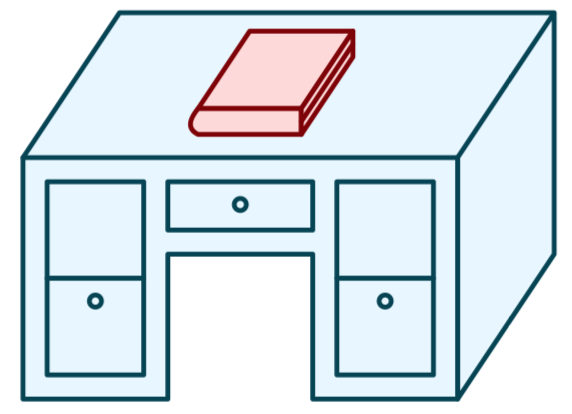 CPU registers hold words retrieved from the L1 cache.
L0:
Regs
L1 cache 
(SRAM)
L1 cache holds cache lines retrieved from the L2 cache.
L1:
Smaller,
faster,
and 
costlier
(per byte)
storage 
devices
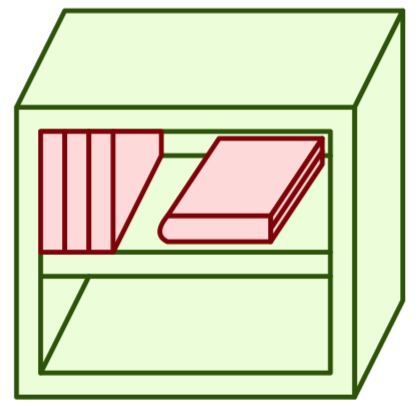 L2 cache 
(SRAM)
L2:
L2 cache holds cache lines
 retrieved from L3 cache
L3 cache 
(SRAM)
L3 cache holds cache lines
 retrieved from main memory.
L3:
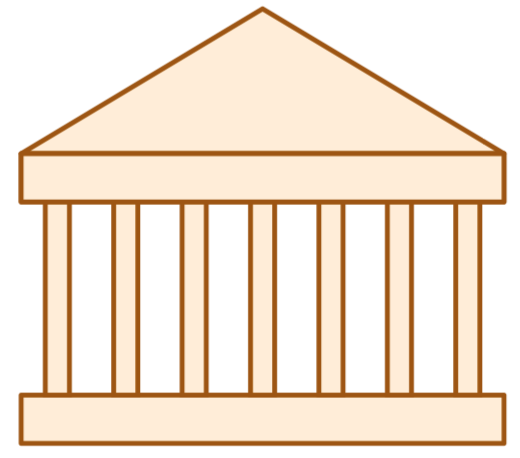 Main memory holds 
disk blocks retrieved
from local disks.
Main memory
(DRAM)
L4:
Larger,  
slower, 
and 
cheaper 
(per byte)
storage
devices
Local disks hold files retrieved from disks 
on remote servers
Local secondary storage
(local disks)
L5:
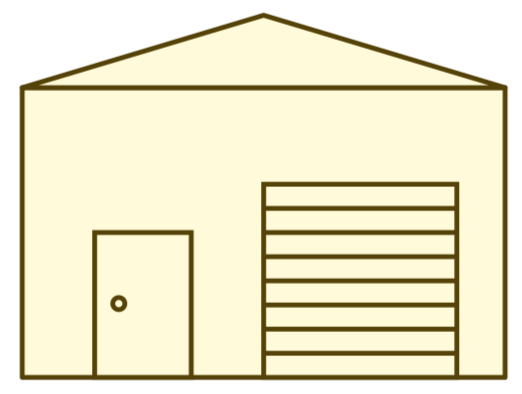 L6:
Remote secondary storage
(e.g., cloud, web servers)
Typical Intel Core i7 Hierarchy
Processor package
Core 0
Core 3
L1 d-cache and i-cache:
32 KB,  8-way
Access: 4 cycles

L2 unified cache:
 256 KB, 8-way
Access: 10 cycles

L3 unified cache:
8 MB, 16-way
Access: 40-75 cycles

Block size: 64 bytes for all caches.
Regs
Regs
L1 
d-cache
L1 
i-cache
L1 
d-cache
L1 
i-cache
…
L2 unified cache
L2 unified cache
L3 unified cache
(shared by all cores)
Main memory
[Speaker Notes: all use varients/approximations of LRU for eviction
All three levels of cache are write back. L1 is write no-allocate, L2 and L3 are write allocate.
https://www.edn.com/memory-hierarchy-design-part-6-the-intel-core-i7-fallacies-and-pitfalls/]
Caching Vocabulary
Size: the total number of bytes that can be stored in the cache

Cache Hit: the desired value is in the cache and returned quickly
Cache Miss: the desired value is not in the cache and must be fetched from a more distant cache (or ultimately from main memory)

Miss rate: the fraction of accesses that are misses

Hit time: the time to process a hit
Miss penalty: the additional time to process a miss

Average access time: hit-time + miss-rate * miss-penalty
Categorizing Misses
Compulsory: first-reference to a block
Capacity: cache is too small to hold all of the data
Conflict: collisions in a specific set
Average access time: hit-time + miss-rate * miss-penalty
[Speaker Notes: Larger block size will reduce  compulsory misses
Larger associativity will reduce conflict misses
Larger cache will reduce capacity misses
But: larger block size yields larger miss penalty (more data to copy from memory) 
       larger cache (and larger associativity): increased hit time


Classifying misses with a particular cache configuration: 
Would this miss occur in a cache with infinite capacity? If the answer is yes, then this is a compulsory miss and we are done. If the answer is no, then consider question 2. 
Would this miss occur in a fully associative cache with the desired capacity? If the answer is yes, then this is a capacity miss and we are done. If the answer is no, then consider question 3. 
Would this miss occur in a cache with the desired capacity and associativity? If the answer is yes, then this is a conflict miss and we are done. If the answer is no, then this is not a miss – it is a hit!]